資料５
介護給付費算定に係る体制届（身体拘束廃止未実施減算）
香川県健康福祉部長寿社会対策課
施設サービスグループ
令和７年３月
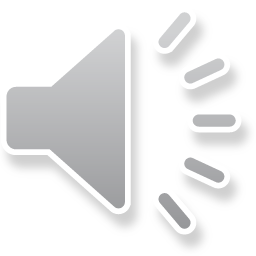 [Speaker Notes: 身体拘束廃止未実施減算について説明します。]
身体拘束廃止未実施減算に関する届出
届出がないと減算になります！
令和6年度報酬改定により、短期入所系サービスについても身体拘束に係る基準が設けられ、基準を満たさない場合、令和7年4月1日から減算となります。
次のサービス事業所については、基準をみたしていても、届出がない場合、減算型となりますので、ご注意ください。
（対象サービス）
・（介護予防）短期入所生活介護
・短期入所療養介護
・（介護予防）特定施設入居者生活介護【短期利用型】
・地域密着型特定施設入居者生活介護【短期利用型】
（必要書類）
・介護給付費算定に係る体制等に関する届出書
・介護給付費算定に係る体制等状況一覧表
（留意点）
✔基準を満たしている場合、身体拘束廃止の取組の有無の項目「基準型」にチェック
✔介護予防分の一覧表も忘れずに
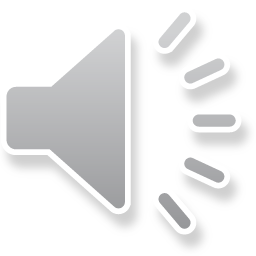 届出〆切：令和７年４月１日（火）
[Speaker Notes: 令和６年度報酬改定により、短期入所生活介護、短期入所療養介護、特定施設入居者生活介護（短期利用型）、地域密着型特定施設入居者生活介護（短期利用型）の短期入所系サービスについて、身体拘束廃止に係る取組が義務付けられたところです。
この基準を満たさない場合の減算については、経過措置が設けられておりましたが、令和７年３月３１日をもって、当該経過措置は終了します。このため、各事業所において、基準を満たしているかどうか、今一度、御確認してください。基準を満たし、減算対象でない場合「基準型」である旨の届出を指定権者に届け出てください。なお、身体拘束に係る基準の概要について、次ページ以降の厚生労働省資料をご参照ください。
また、ホームページに掲載しております、3月10日付け県事務連絡も併せてご確認ください。
高松市内の事業所においては、3月11日付け高松市介護保険課長発出事務連絡をご確認ください。]
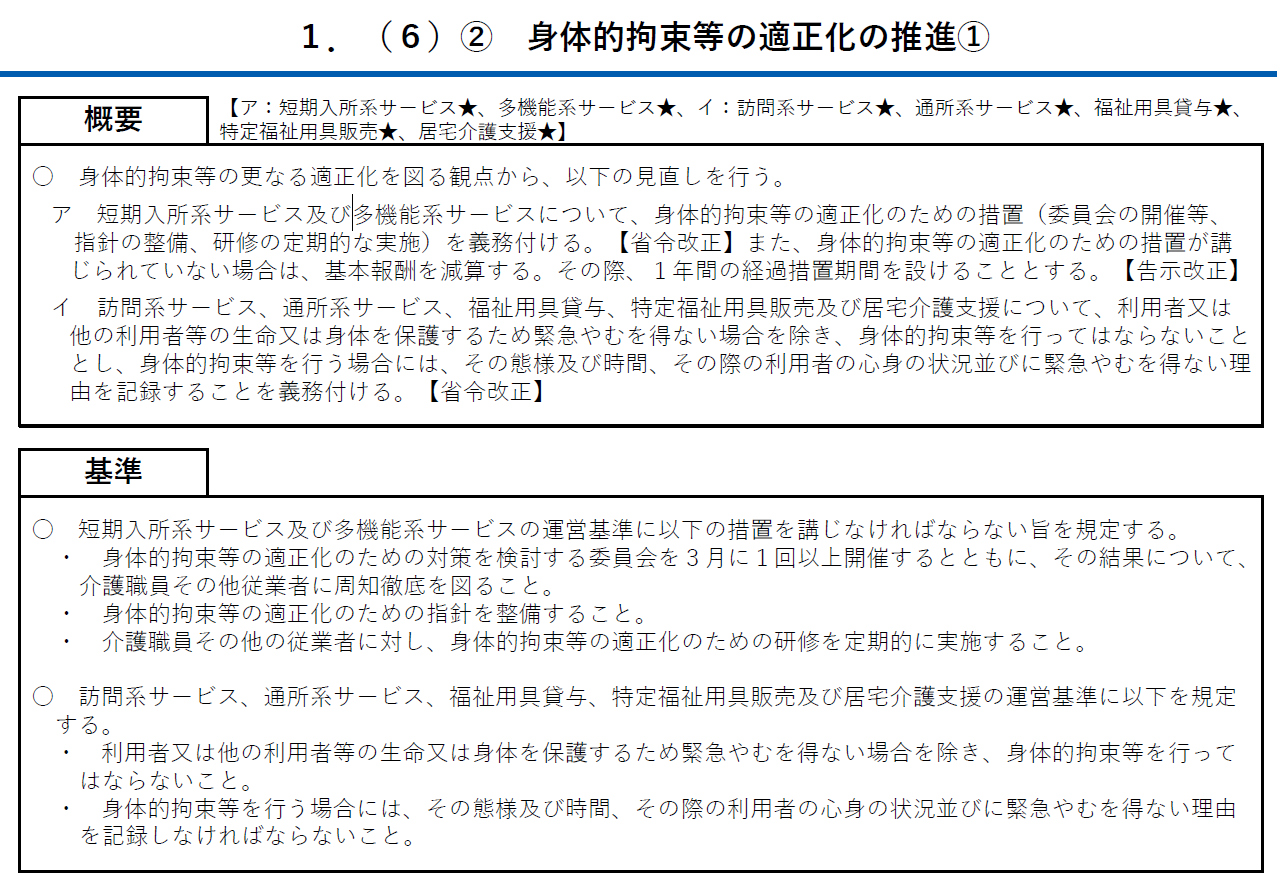 令和６年報酬改定　
厚労省資料
令和６年報酬改定　
厚労省資料